Wiregrass Foundation
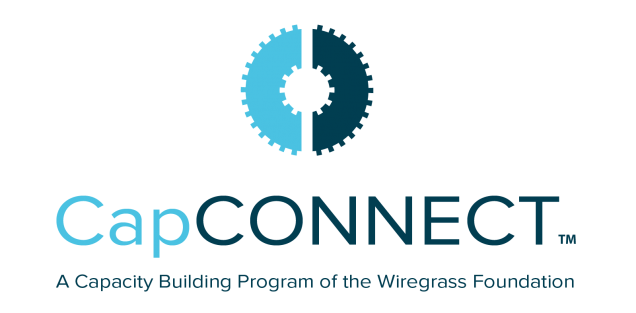 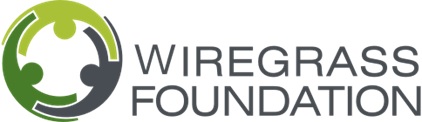 ExecCONNECT
How to Become and Hire a Unicorn
Presented by Fran LaMattina
May 1, 2024
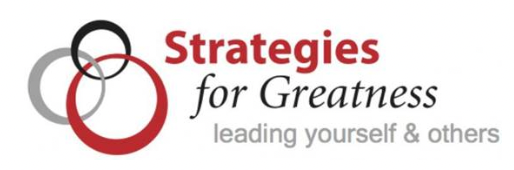 Thoughts on UNICORNS
Personal Definition?
Your “Confirmation Biases”
Too Elusive?
Any real Interest in Becoming One?
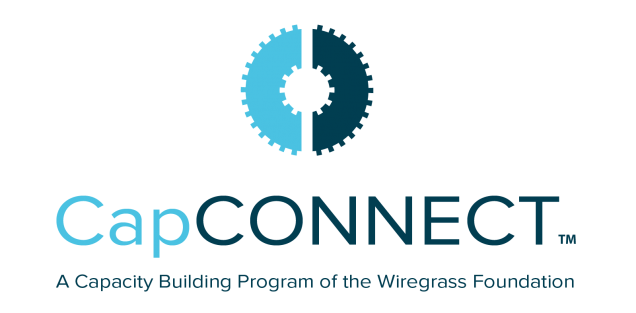 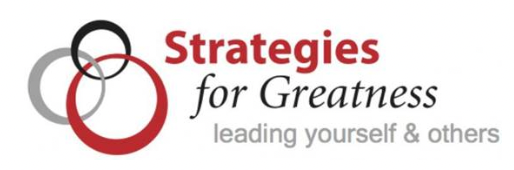 Overall Response to the Theme?
Different Perspective?
Challenging?
Interesting?
Compelling?
Practical?
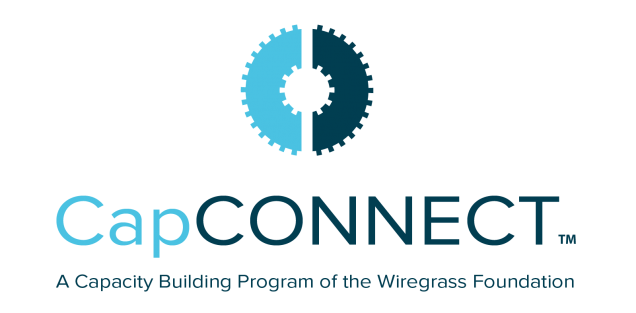 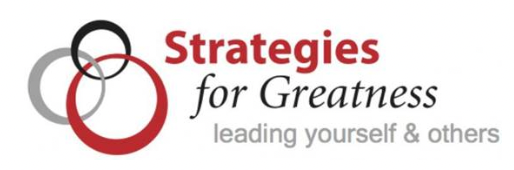 Premises
Experience/Data-Driven Qualities
Handles on Leadership Qualities YOU may want to cultivate
Guide for Hiring future candidates
Modern-day “7 Habits of Highly Effective People”
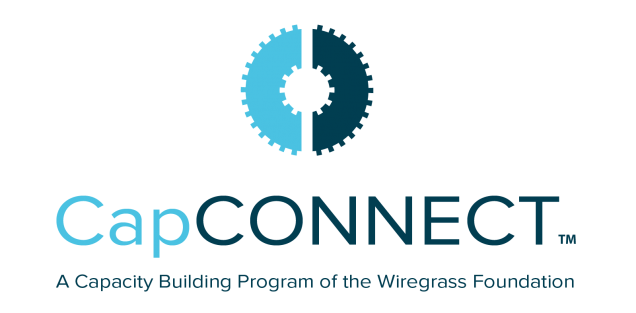 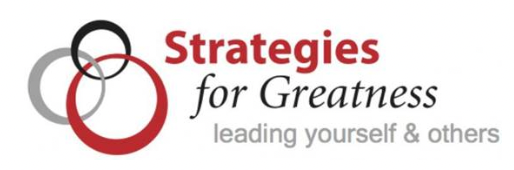 Today’s “Authenticity” Agenda
Take a look at the card on your table.
Discuss both Unicorn Qualities amongst yourselves.
Who is most interested among you in sharpening that skill?
The two who are most committed can share the reason and area you will explore to develop your Unicorn capacity.
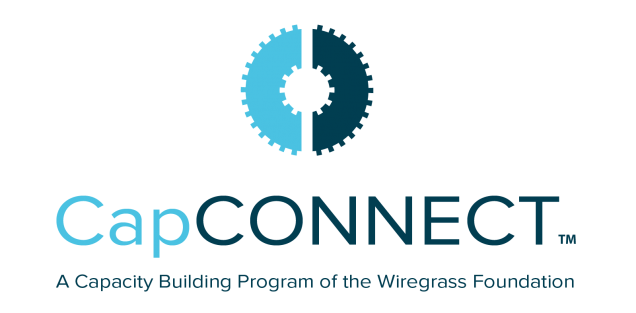 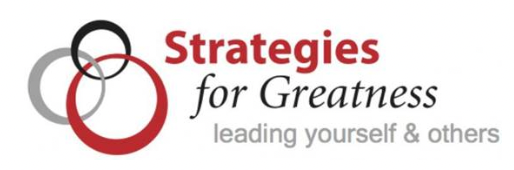 The Twelve
The Fast 
Response time matters.  
Speed Wins.

The Authentic
Open to being vulnerable. 
Sharing mistakes with humility to bring people together.
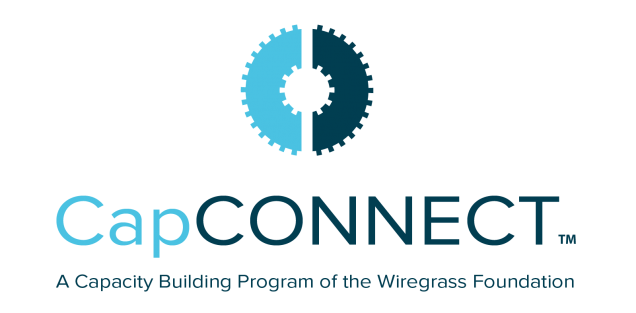 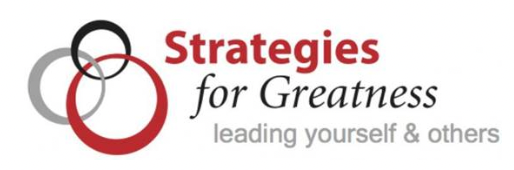 The Twelve
The Agile
Being aware of the need to be more flexible as we age.
Choose positivity and problem-solve around it.

The Solver
Choose to find solutions.  Avoid being The Victim.
Develop Humility.  Be a lifelong learner.
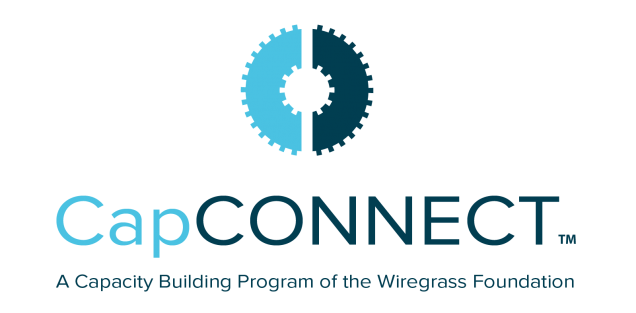 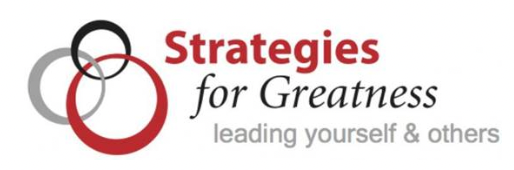 The Twelve
The Anticipator
Develop the ability to see what’s coming next.
Know yourself, your history, your surroundings.  Stay cool.

The Prepared
Luck happens to those who are prepared. 
Do your homework. Think things through beforehand.
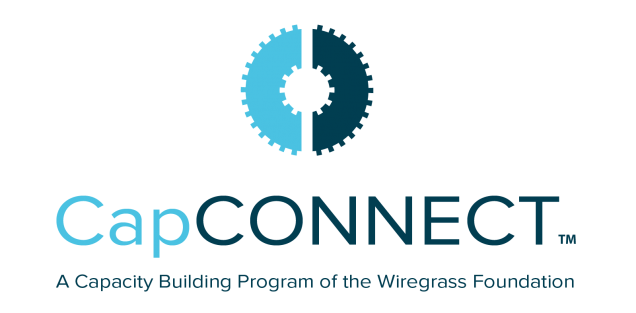 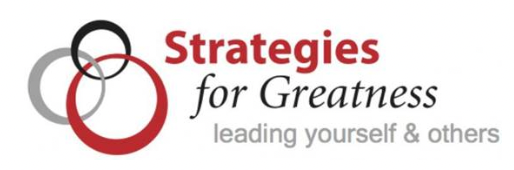 The Twelve
The Self-Aware
Socrates: “Know Thyself.”  Be honest with yourself.  Know your strengths and weaknesses.
Self-awareness is a survival skill. It’s knowing all about you while knowing that it’s NOT all about you.
The Curious
Take a genuine interest in others and the world around you; letting your heart and mind be captivated.
Follow your intuition, your “gut,” to explore possibilities.
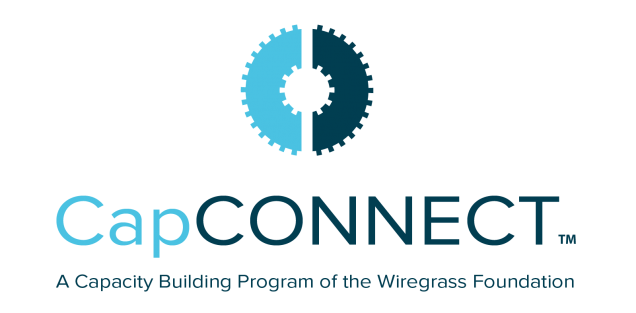 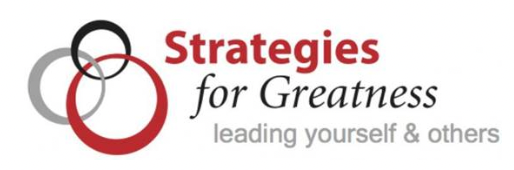 The Twelve
The Connected
It’s always been about who you know…and what they know about you.
75-80% of jobs are won through personal and professional connection.

The Likable
Plays well with others. Relational equity
May wind up being more important than others.  More important than competency.
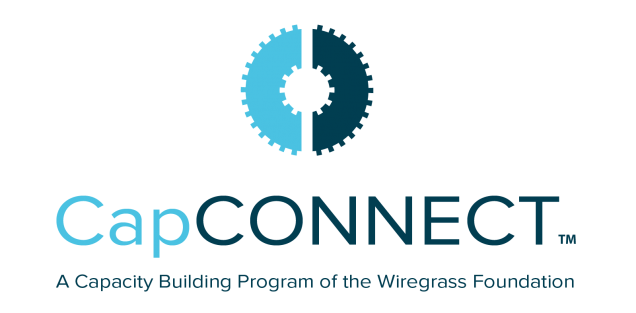 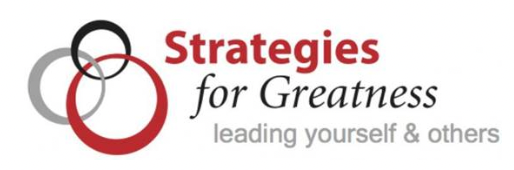 The Twelve
The Productive
Making the best use of your time. Knowing how you work best.
Staying organized. Valuing outcomes over output. Knowing the best ways to stay productive.
The Purpose-Driven
Developing your sense of “why.” This leads to the “what” and makes you stand out.
Find an organization (or employee) whose purpose aligns with yours.
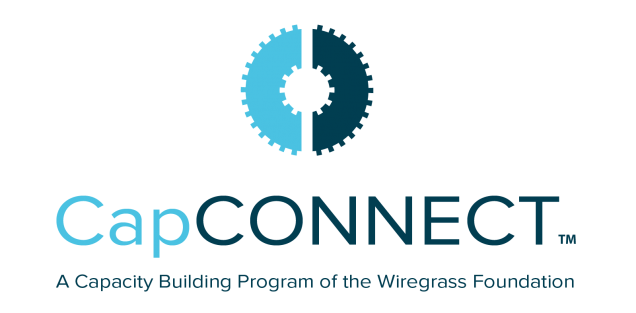 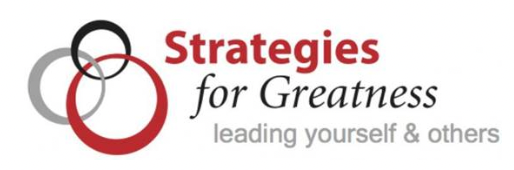 Pause
What will you do with this?
Application, not information, makes us better.
Give yourself time.
Integrate it into your day-to-day life…
And become your own Unicorn!
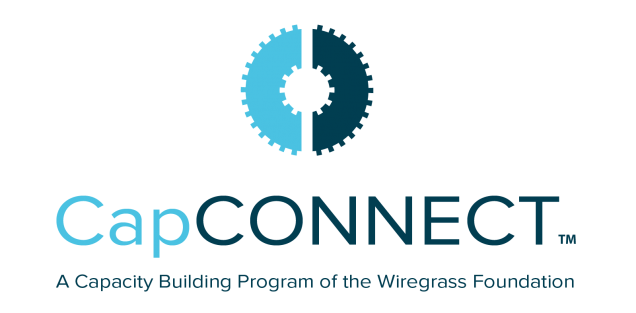 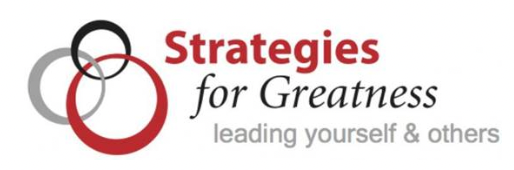